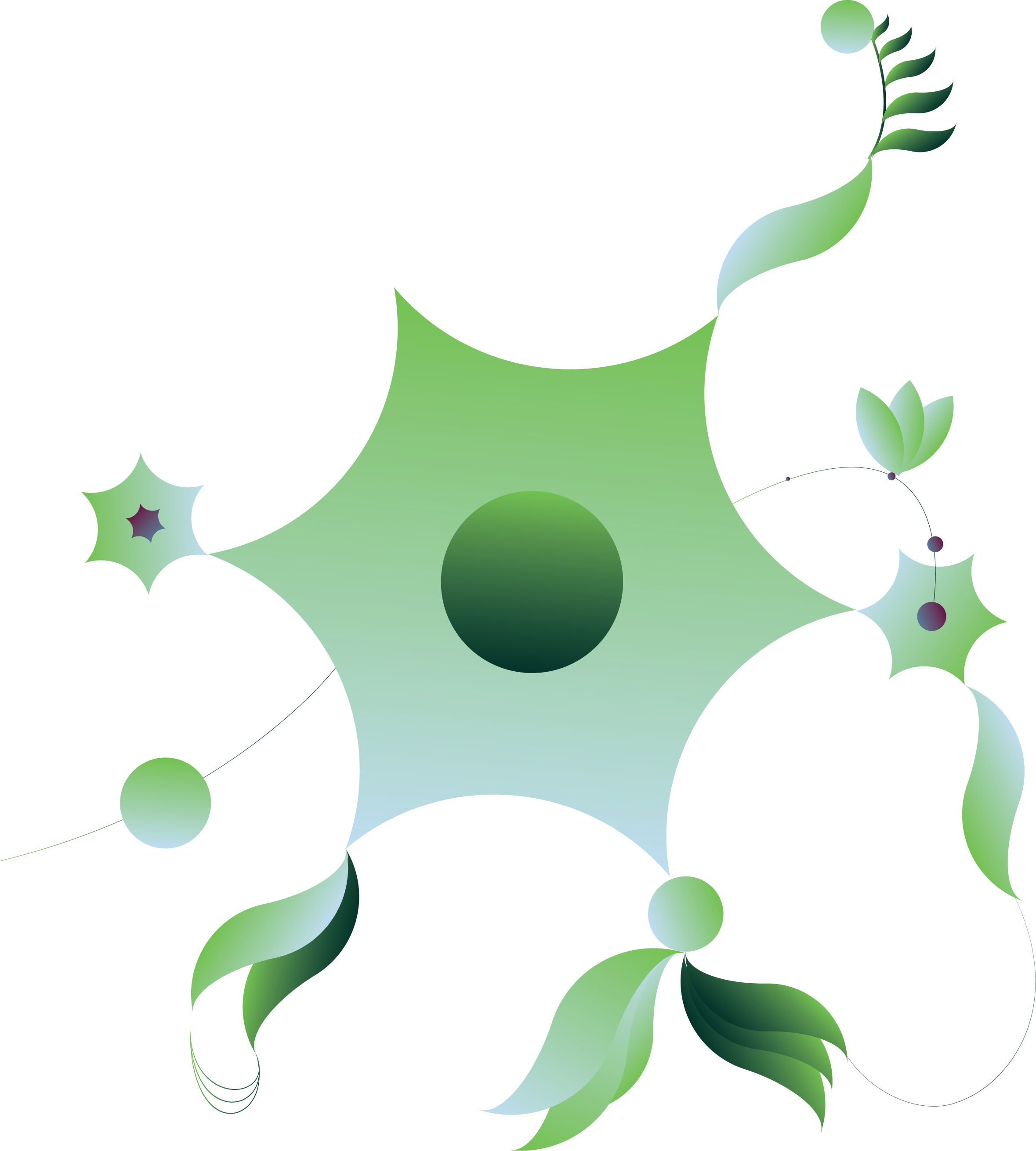 Title
author / subtitle
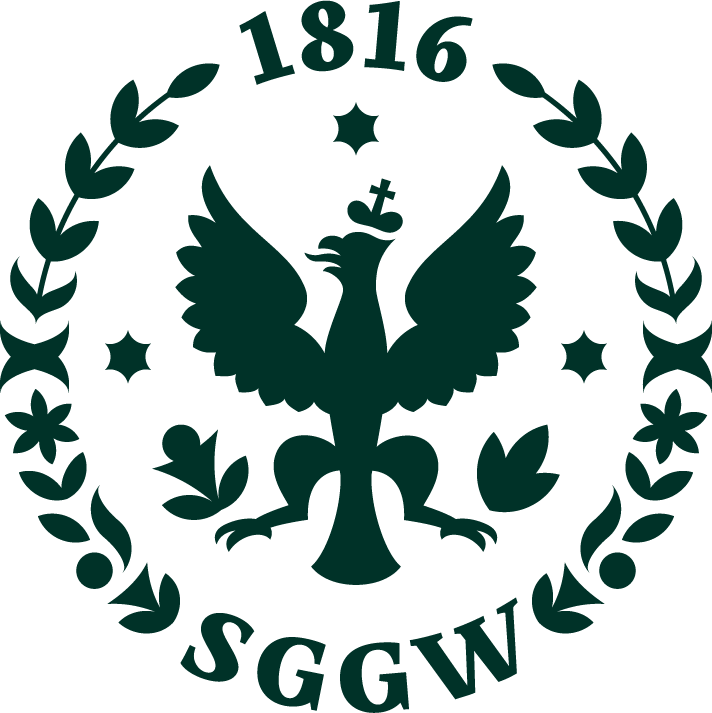 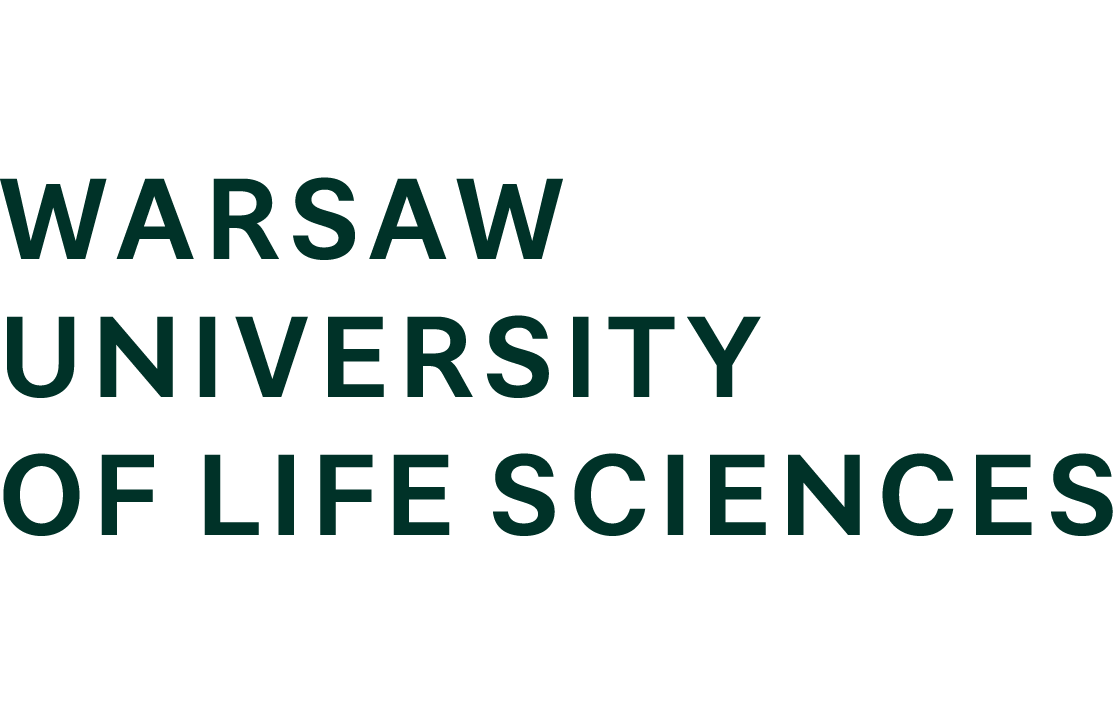 Lorem ipsum
Lorem ipsum dolor sit amet, consectetur adipiscing elit. Ut aliquet odio sit amet nunc lacinia ultrices. Duis metus urna, venenatis a euismod non, pretium at purus. Integer maximus leo non venenatis pulvinar. Curabitur tortor massa, egestas ut dictum vitae, rhoncus non augue. Nam pulvinar mauris enim, nec elementum mi elementum sed. Aliquam at lobortis leo. Etiam molestie, ante nec rhoncus commodo, nisl velit rutrum ligula, a molestie mi nunc nec lorem. Integer eu iaculis felis. Aenean fermentum est ut fermentum suscipit. Proin sit amet quam libero.
2
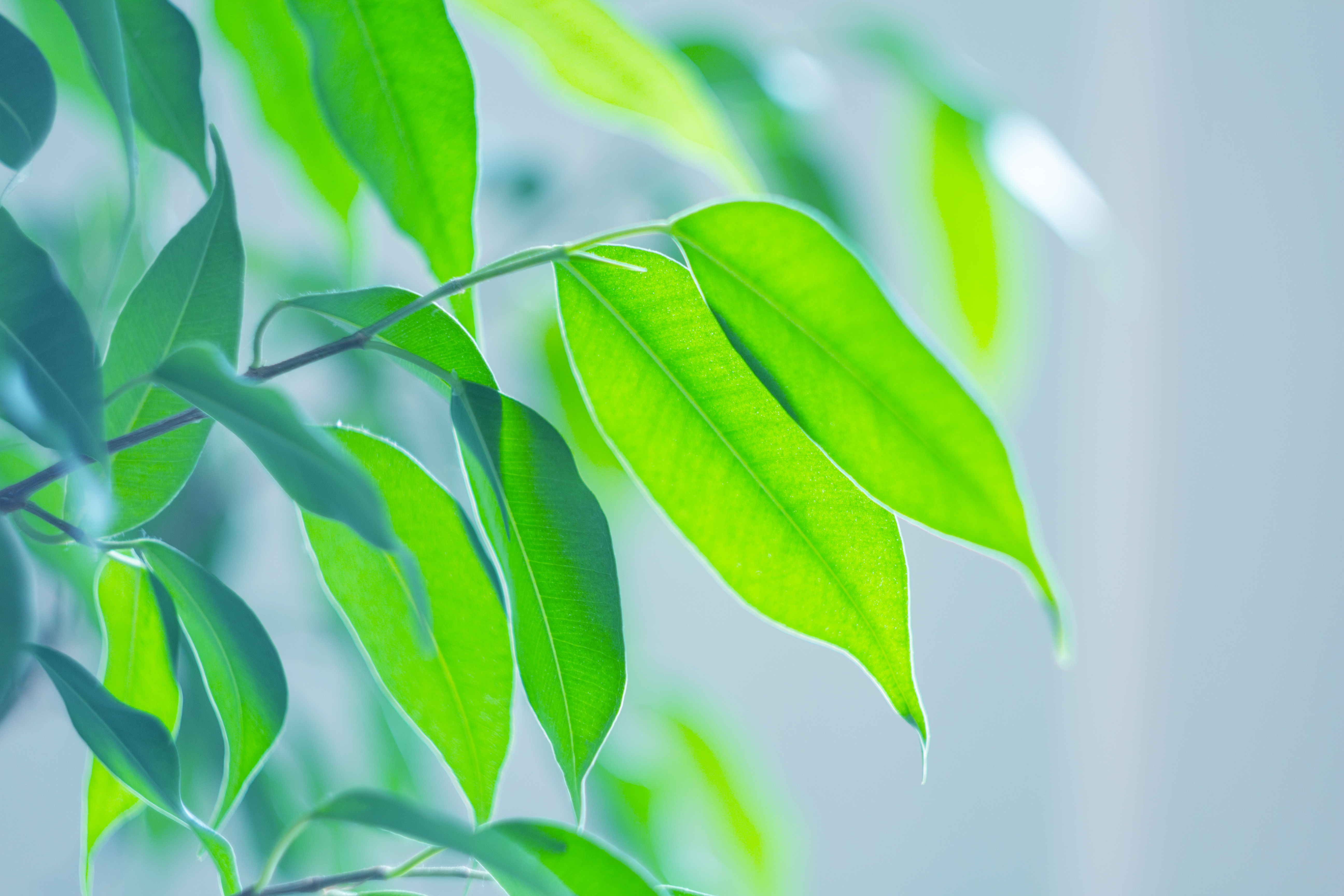 Lorem ipsum
Lorem ipsum dolor sit amet, consectetur adipiscing elit. Ut aliquet odio sit amet nunc lacinia ultrices. Duis metus urna, venenatis a euismod non, pretium at purus. Lorem ipsum dolor sit amet, consectetur adipiscing elit. Ut aliquet odio sit amet nunc lacinia ultrices. Duis metus urna, venenatis a euismod non, pretium at purus.
3
4